Effect of tempering upon the tensile properties of a nanostructured Bainitic steel
Chemical composition and heat treatments
Chemical compositions for the used steels in wt % after 
 homogenization at 1200°C for 2 days
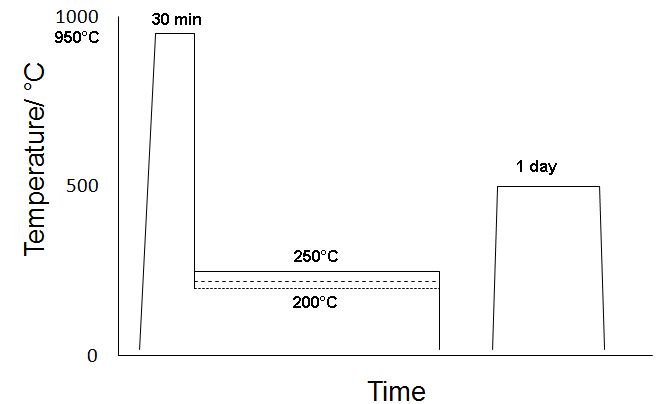 X-ray results
X-ray results of the samples before and after tempering at 500°C for 1day :

 The volume fraction of austenite in the as transformed microstructure decrease with decreasing the isothermal transformation temperature.

 Tempering has removed all the retained austenite in all transformation temperatures.
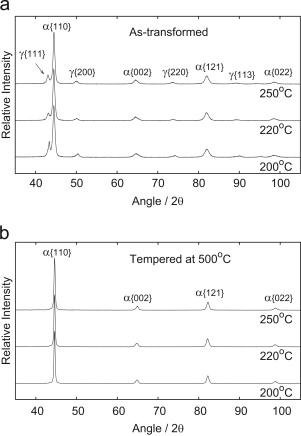 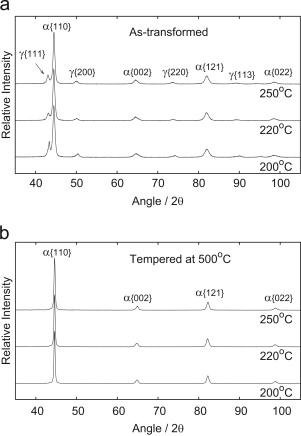 Results of X- ray diffraction analysis after different transformation temperatures.
After tempering at 500/◦C for 1 day.
TO  curve and the Carbon contents of ferrite and austenite
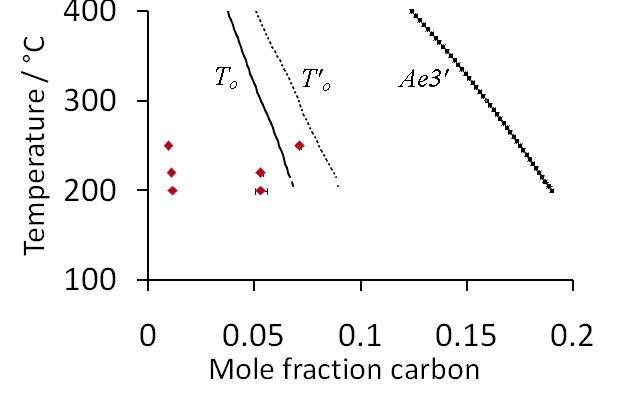 [Speaker Notes: [1] C. Garcia-Mateo, F. G. Caballero, and H. K. D. H. Bhadeshia. Low temperature bainite. Journal de Physique, 112:17–25, 2003.
[2] F. G. Caballero, H. K. D. H. Bhadeshia, K. J. A. Mawella, D. G. Jones, and P. Brown. Very strong low temperature bainite. Materials Science and Technology, 18:279–284, 2002.
[3] C. Garcia-Mateo and F. G. Caballero. Ultra–high–strength bainitic steels. ISIJ, 45(11):1736–1740, 2005.
[4] C. Garcia-Mateo and F. G. Caballero. The role of retained austenite on tensile properties of steels with bainitic microstructures. Materials Transactions, 46(8):1839–1846, 2005.]
(a) TEM images (BF micrograph) for the as transformed sample at 250°C  for 16 hrs.
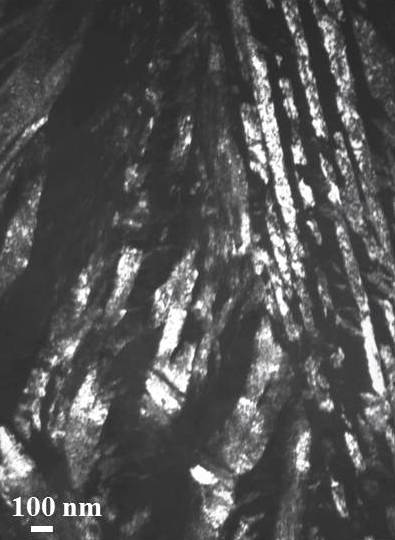 c
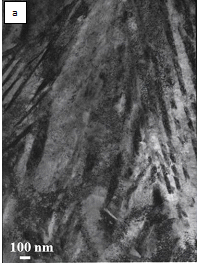 (b) The selected area electron diffraction pattern of figure a.
(c) DF micrograph corresponding to the red encircled spot in figure b.
(d) Magnification of figure b.
b
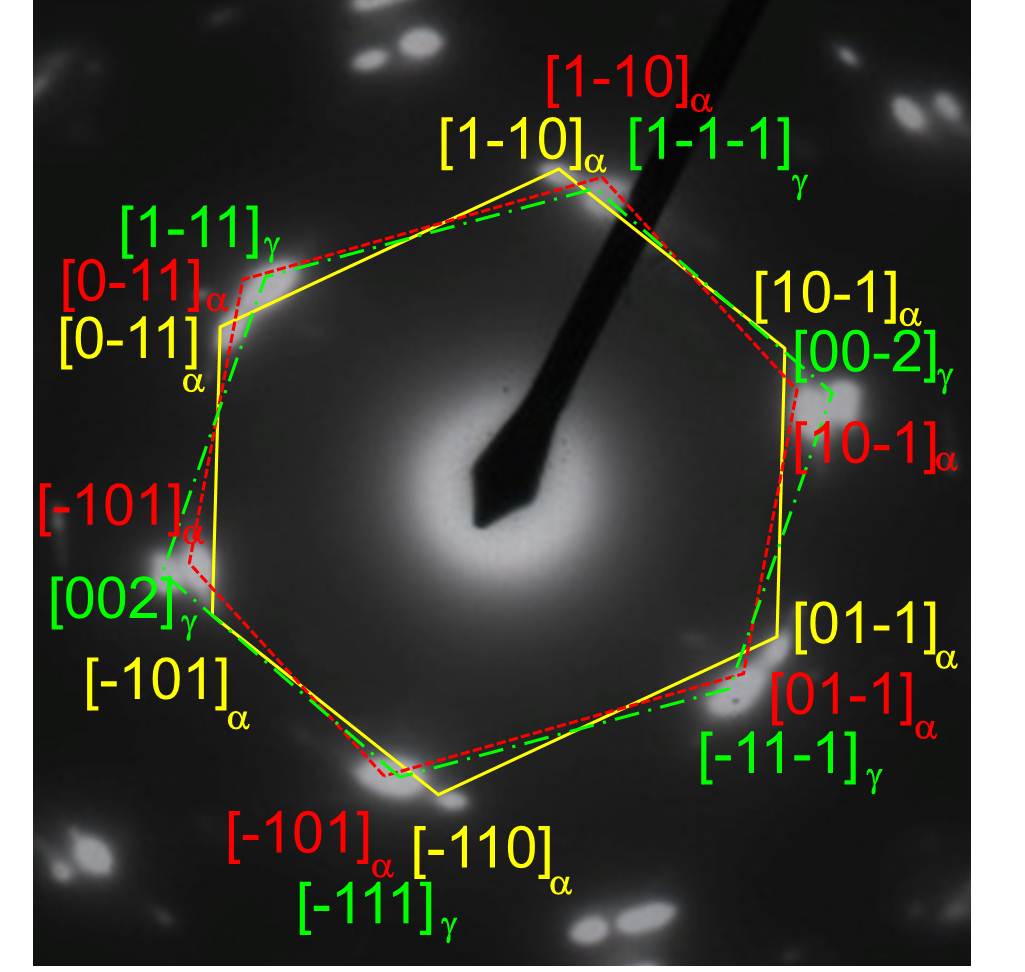 d
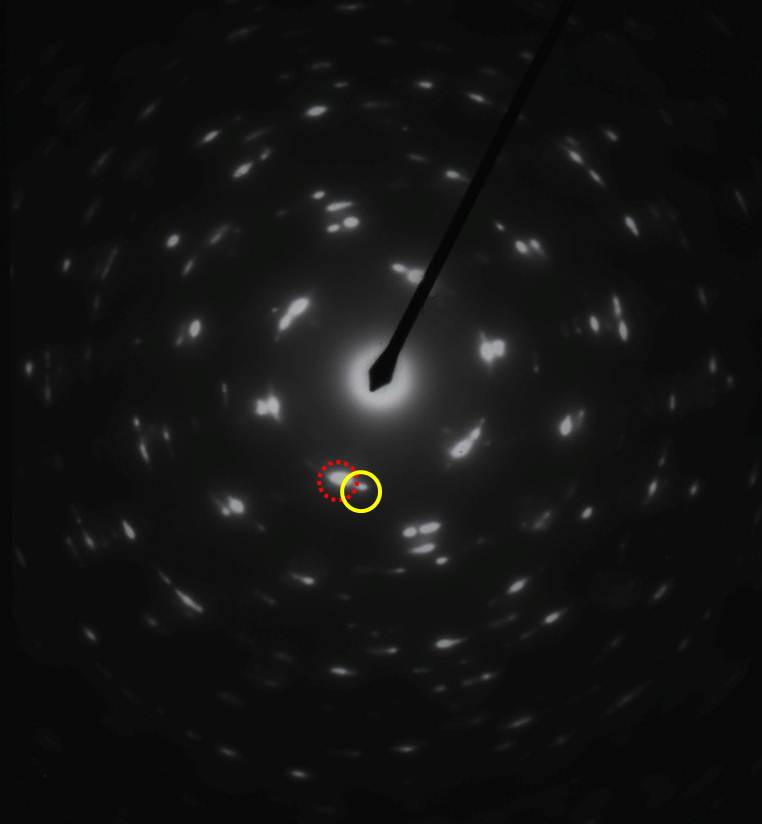 Effect of tempering for 1 day at 500°C on the microstructure of the specimen isothermally held at 250°C for 16h:
 Both samples are  constituted of bainitic ferrite plates.

 The thickness of the bainitic ferrite plates has changed after tempering from 38  3 to 43  4 nm.
 
 Instead of austenite at the interface of the bainitic ferrite plates, some fine carbides have precipitated during tempering.
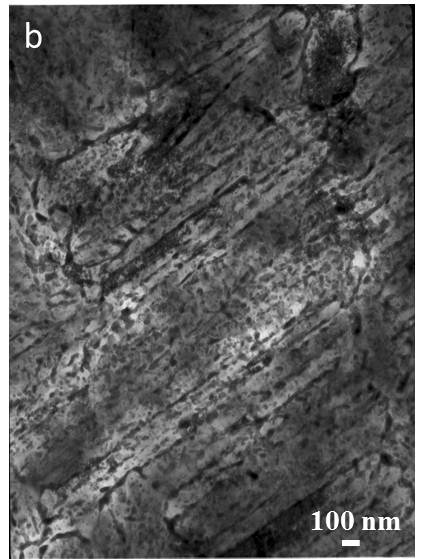 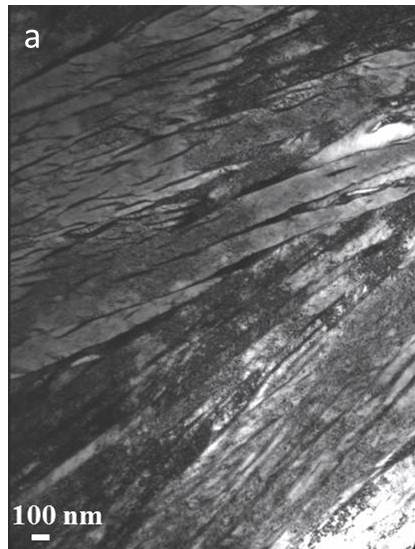 Stereology of the fine carbides
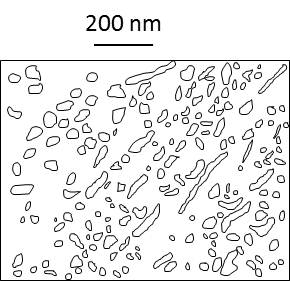 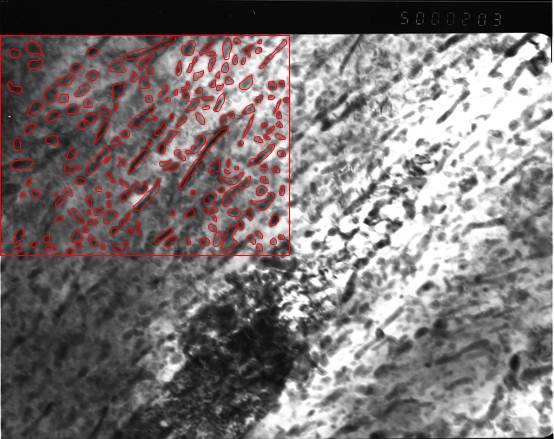 The mean radius is 5.8 nm assuming that they are equiaxed,
The volume fraction is 2.47% 
The interspacing of precipitates is 60 nm
Effect of tempering on the respective contributions of various factors to the strengthening of the specimen isothermally held at 250°C for 16h:  


It is mainly due to the contribution of both the dislocations and the thickness of the bainitic ferrite plates.

 the strengthening of carbides is very low in the tempered sample since their interspacing (60 nm) is about 6 times greater than their size (11.6 nm).
Mechanical properties
Hardness measurements with tempering time for samples transformed at different transformation temperatures (200, 220, 250°C)and then tempered at 500°C for different times.
Initial hardness increases as transformation temperature is reduced.
 Upon tempering the hardness values converged.
Tensile behaviour
Linear hardening from the yield point to fracture.

 The elongation is higher after tempering, also the toughness as measured by energy consumed during tensile test (area under tensile curve).
The samples transformed at 250°C shows  some difference: 
It has almost the same elongation after tempering. but the elongation became a uniform elongation rather than the early necking appeared in the as transformed condition.
There is reduction in toughness  after tempering results from the reduction of tensile stress.
Mechanical Properties observed for the as transformed microstructure and also after tempering at 500◦C for 1 day.
Tensile samples
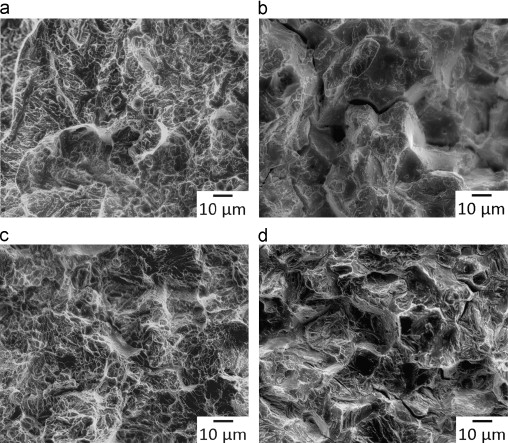 Scanning electron micrographs of the fracture surfaces of untempered samples at different transformation temperatures (a) 220 °C, (b) 250 °C, and corresponding tempered samples (c) 220 °C (d) 250 °C after 500 °C for 1 day.
SEM images for the area below  the fracture surfaces of as transformed sample at 250°C  for 16 hrs and the same sample after tempering at 500°C for 1 day.
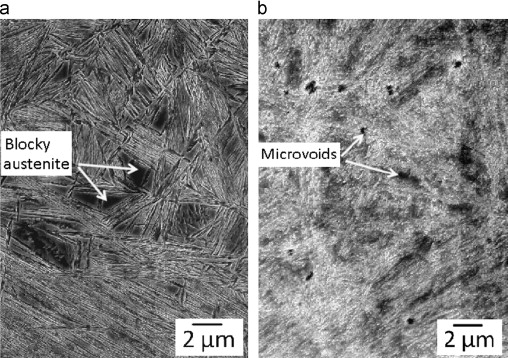 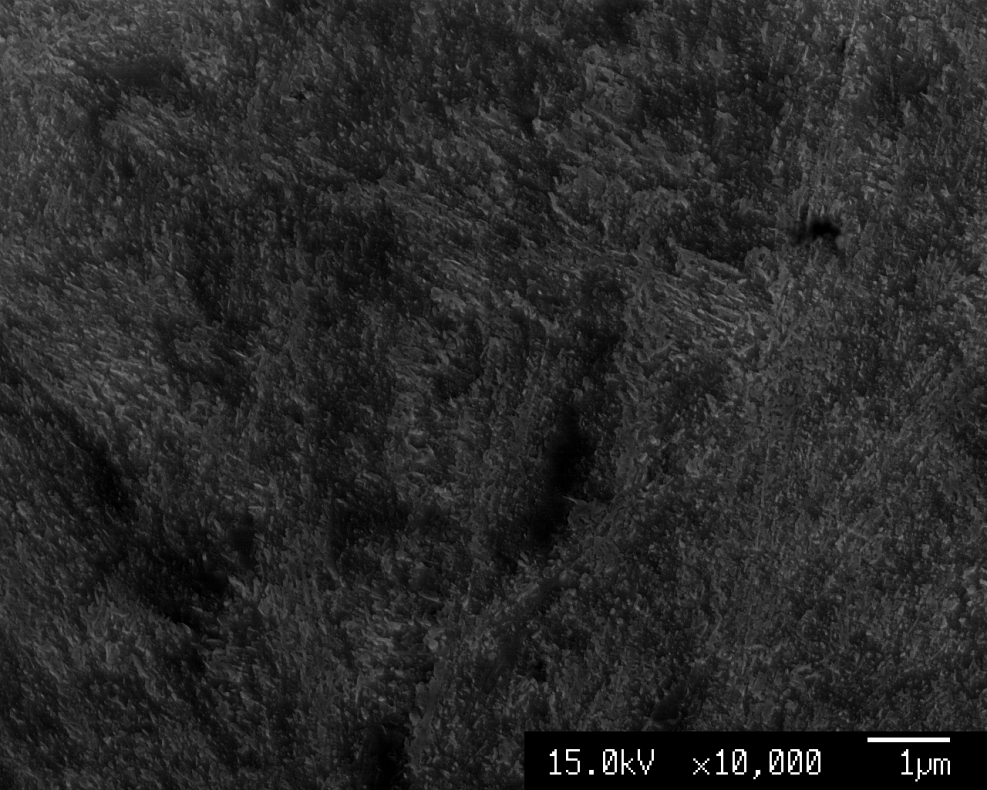 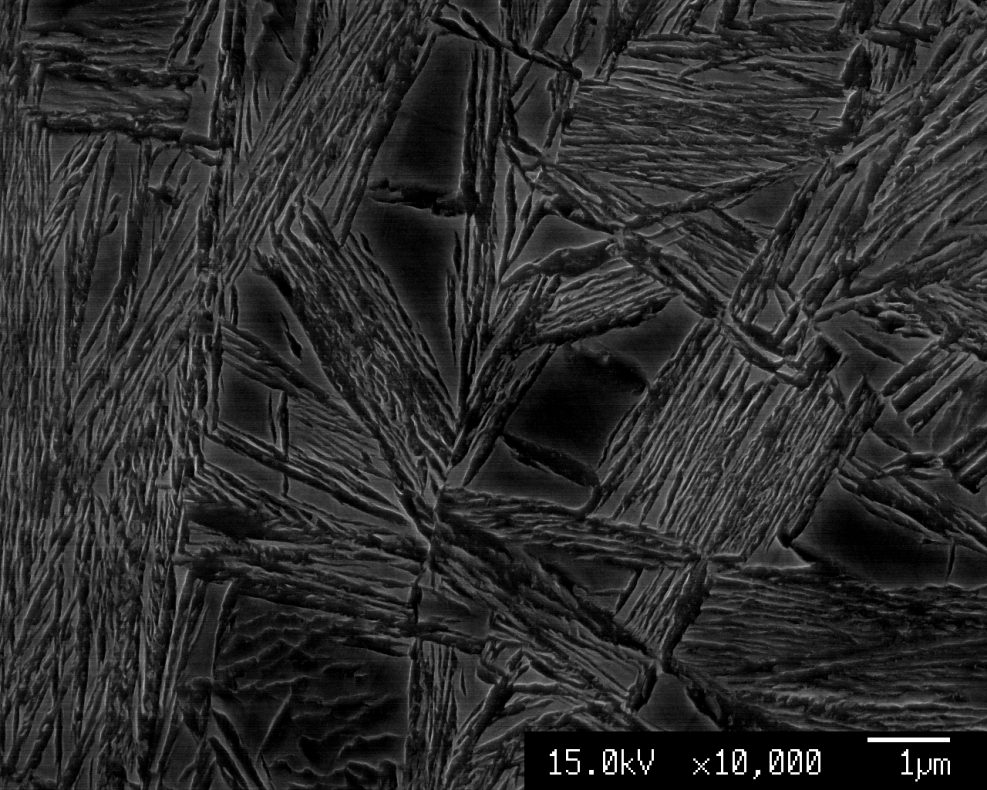 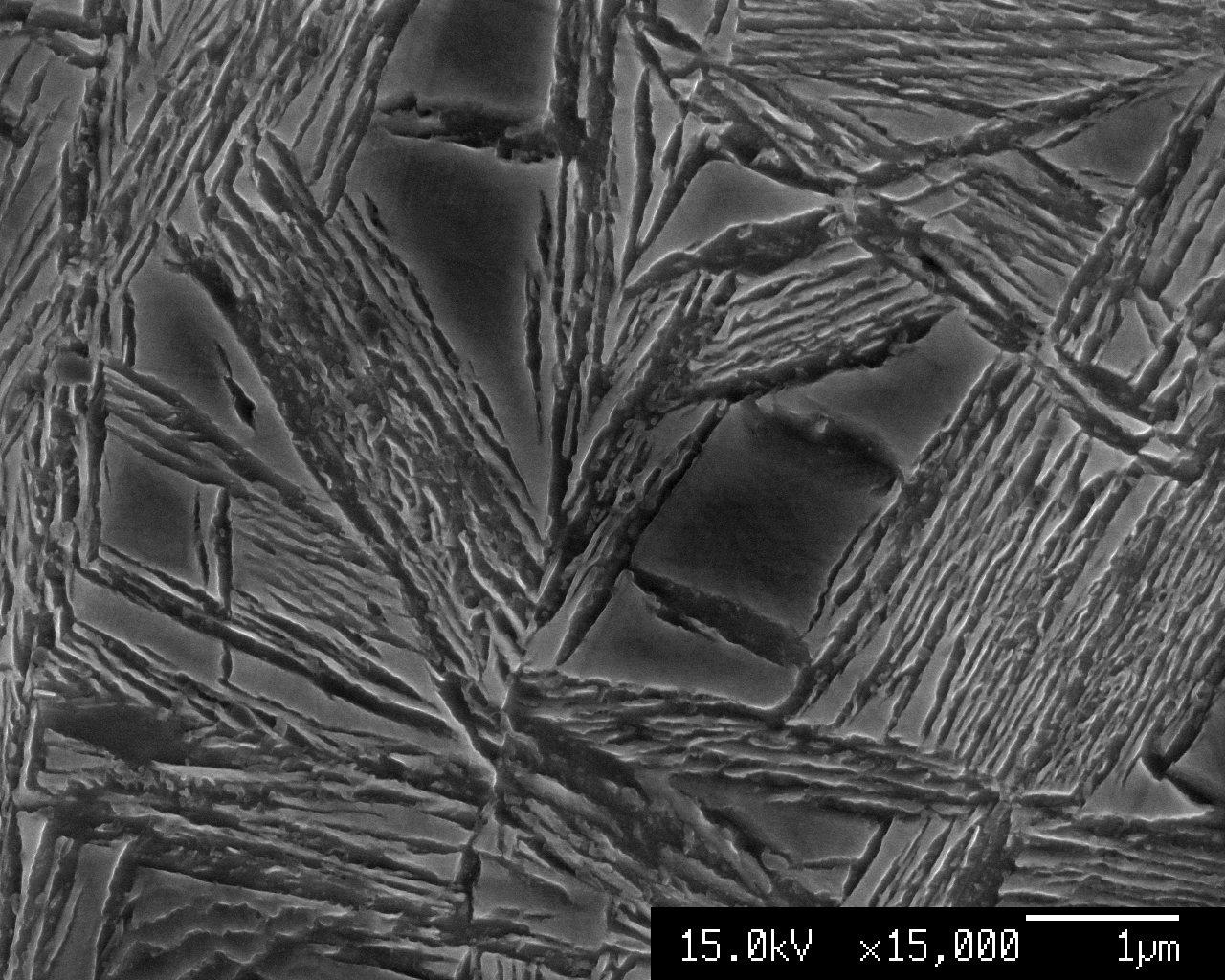 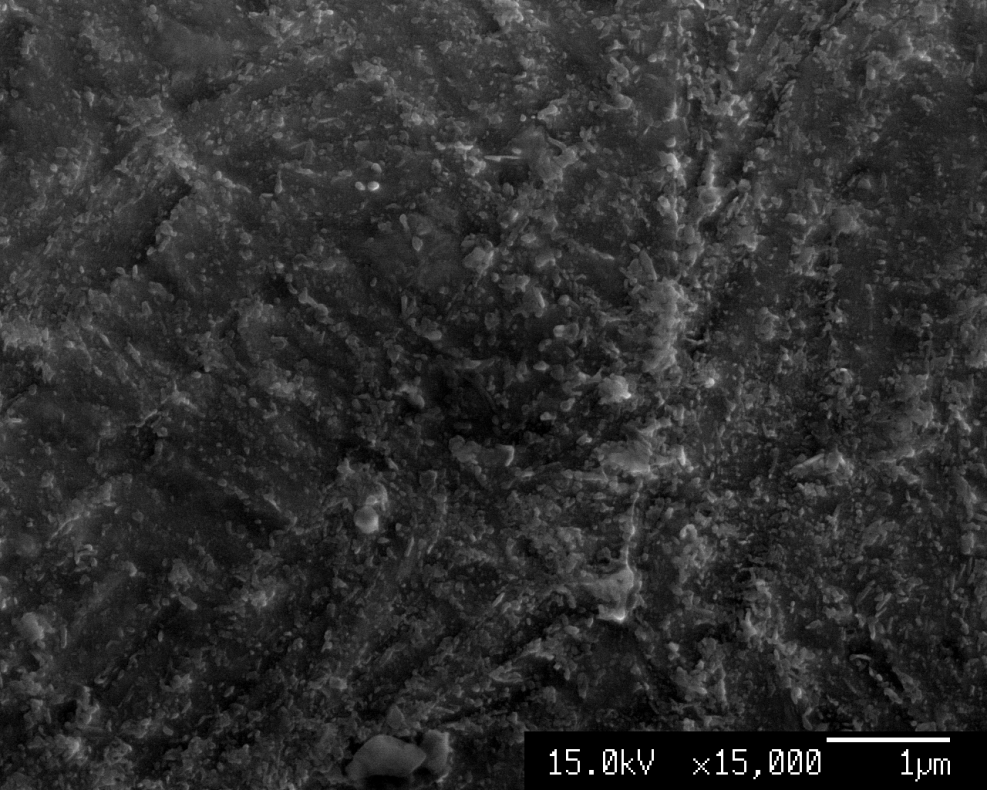 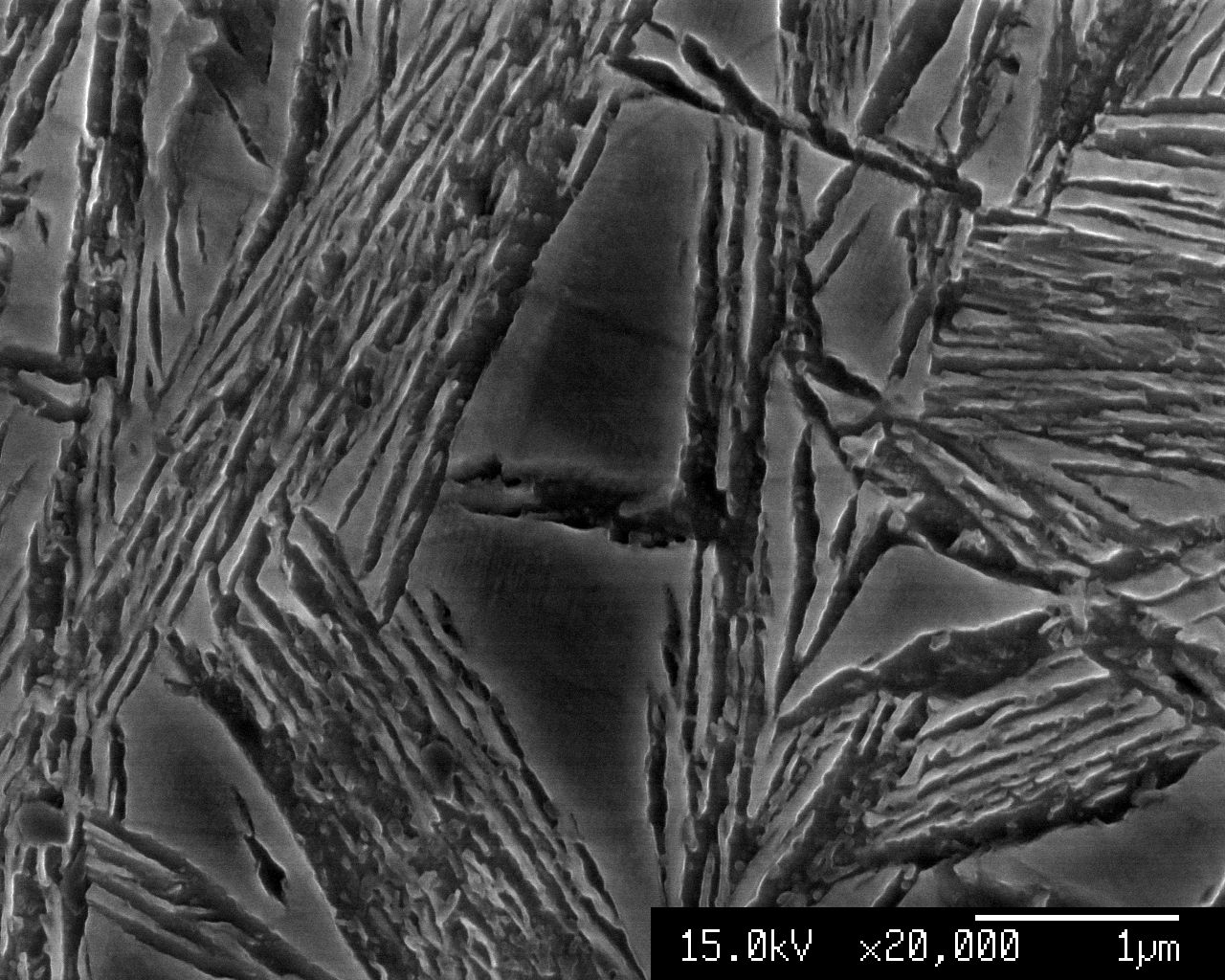 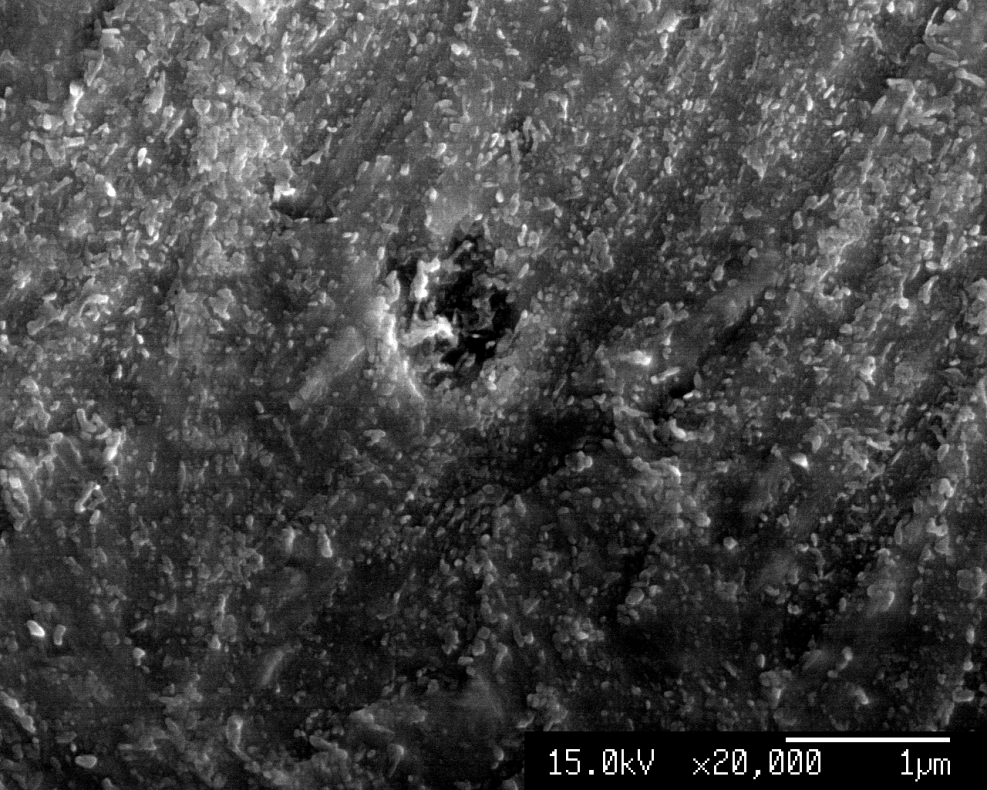 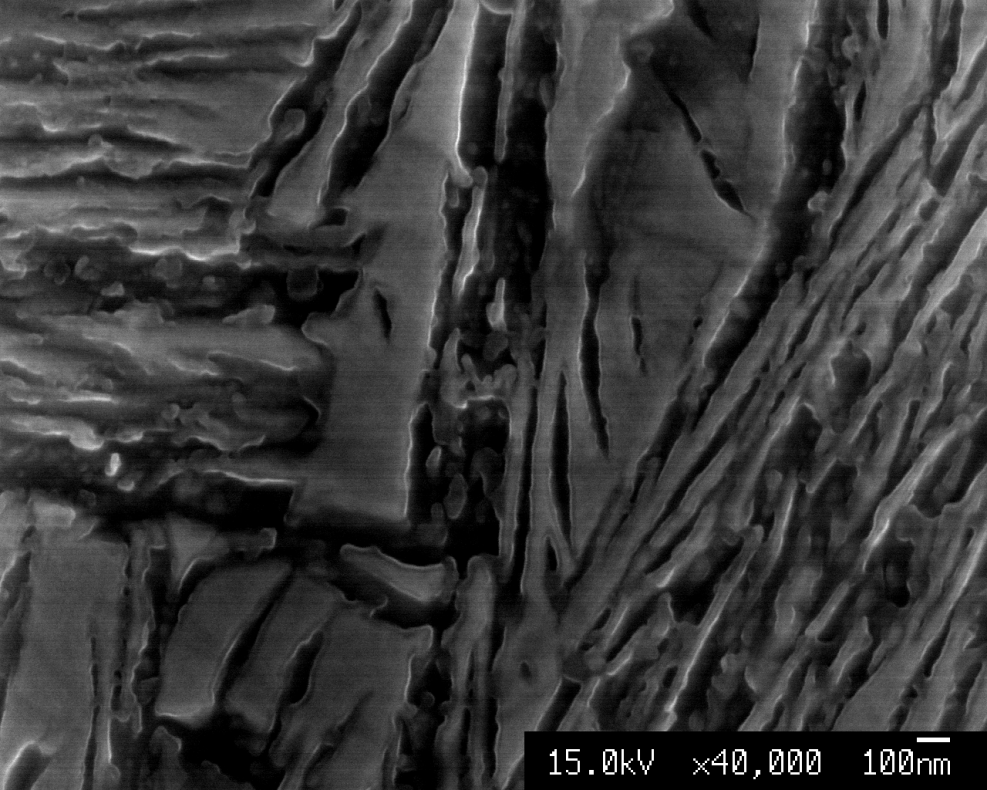 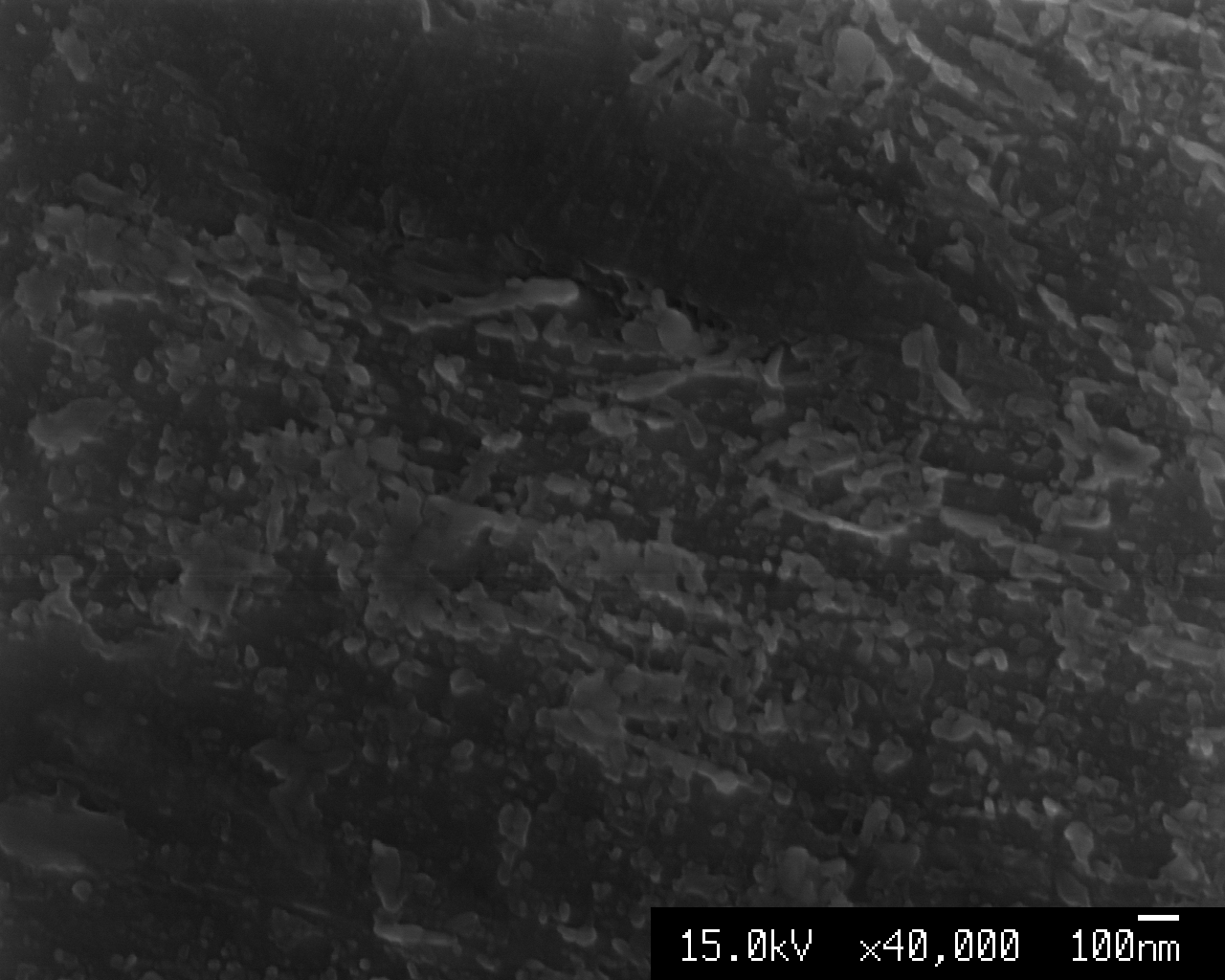 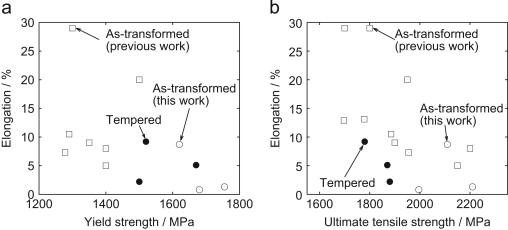 Strength and elongation as a result of tempering at 500 °C (filled circles) compared to those of the as-transformed steels. Unfilled circles are for this work, unfilled squares represent previously reported results for as-transformed low-temperature.
Conclusions
The effect of tempering on high strength bainitic steel has been assessed.
Toughness slightly reduced in one case, but generally improved. The elongation always increased.
This may be because the carbides did not cause embrittlement when they were very small
Compared to steels of similar ultimate strength the elongation is reduced after tempering to remove austenite.